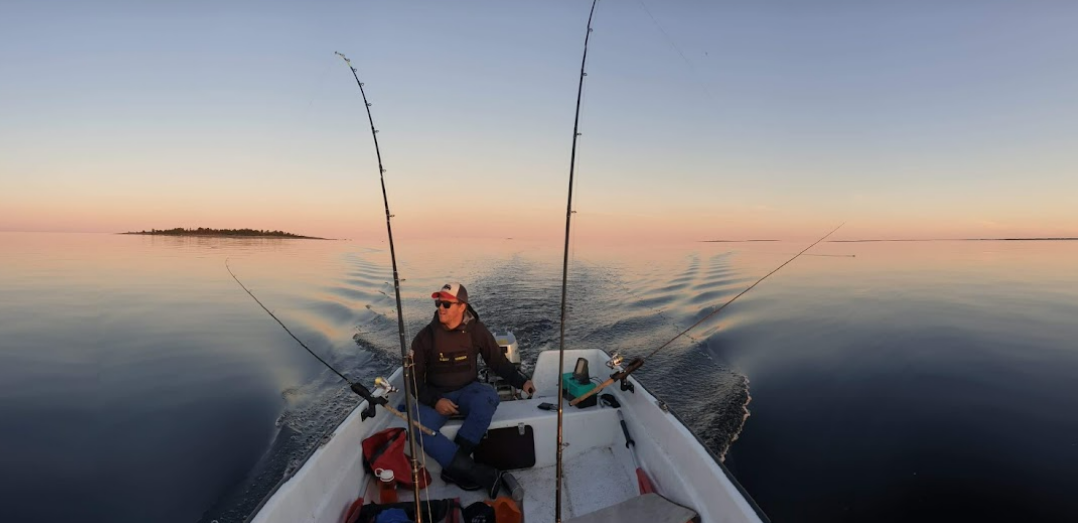 Rörelsemönster hos fyra fiskarter i Örefjärdens marina naturreservat
Johan Leander
Institutionen för vilt fisk och miljö, SLU Umeå
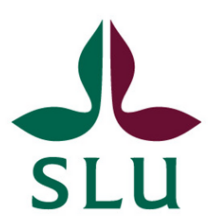 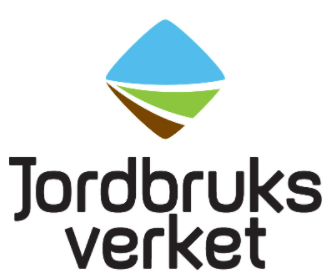 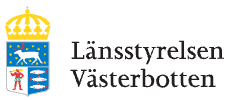 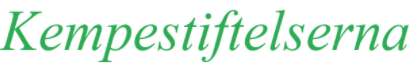 Frågeställningar
Vilka habitat föredrar olika fiskarter inom Örefjärdens marina naturreservat?
Hur stora hemområden nyttjar de olika arterna?
Hur påverkas fiskens rörelser av vattentemperatur, vattenstånd och väderförhållanden?
Metod: akustisk telemetri
Sändare opereras in i fiskens bukhåla
Mottagare placeras ut i vattnet och detekterar fiskens signaler
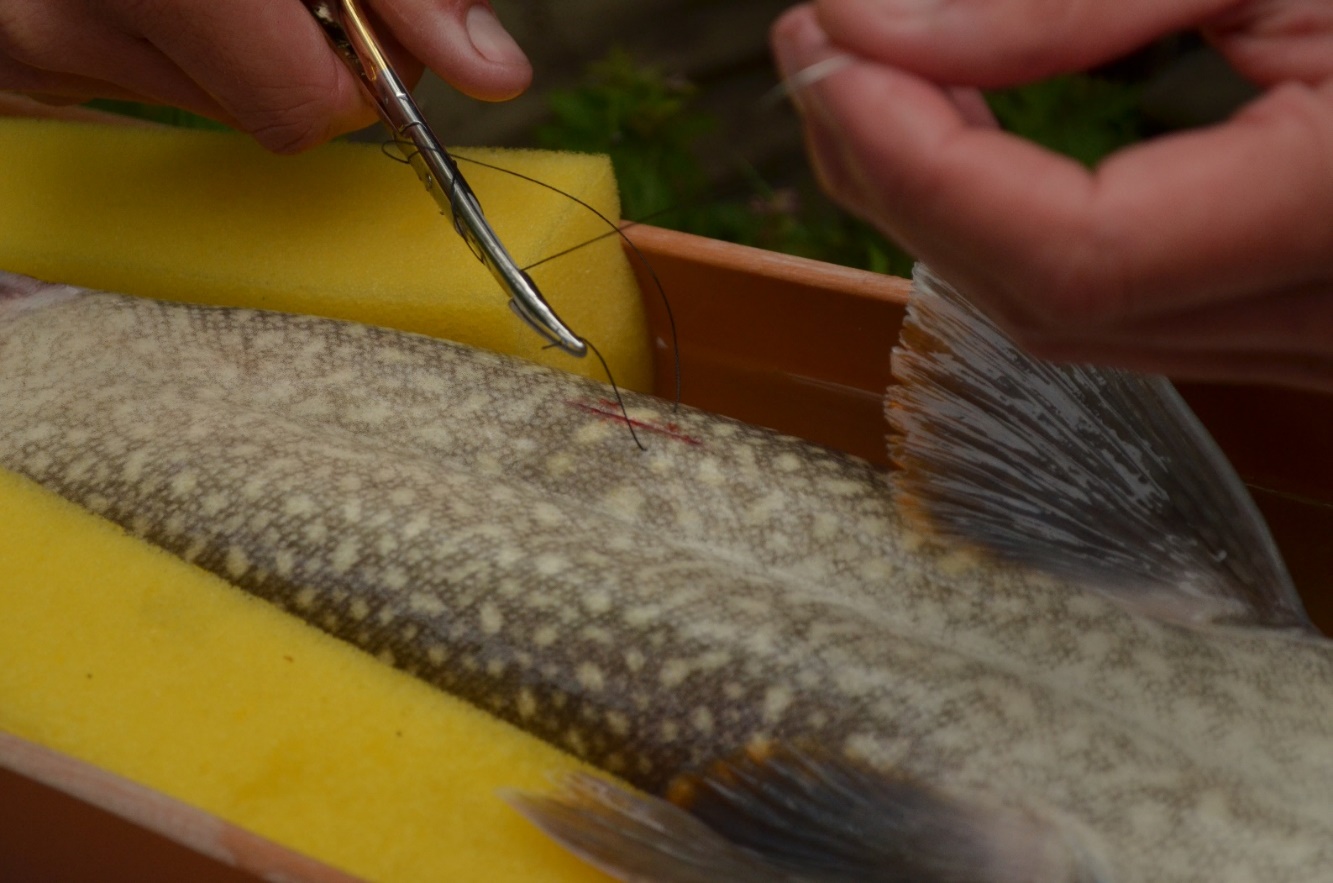 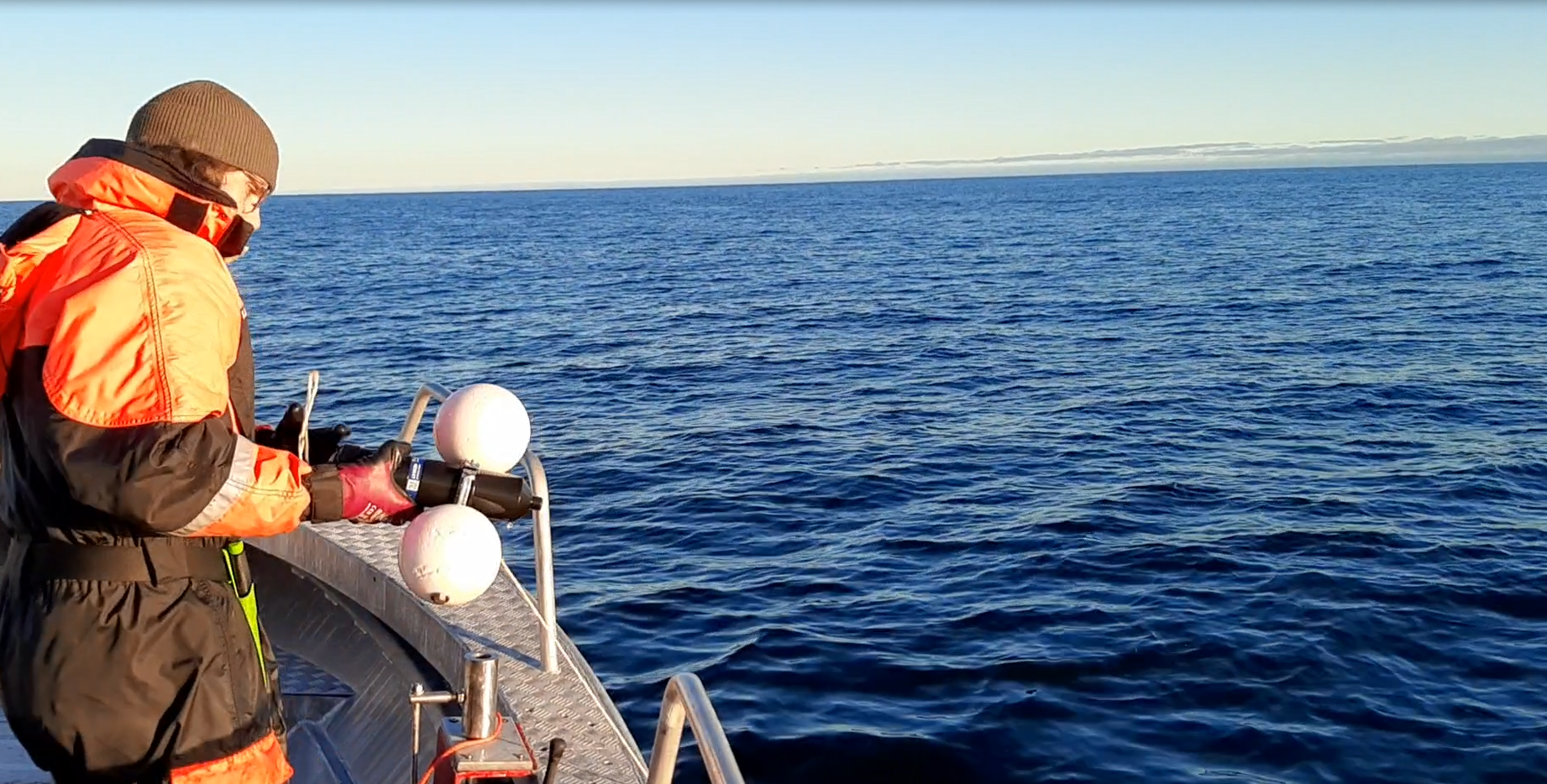 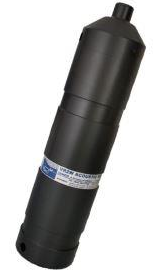 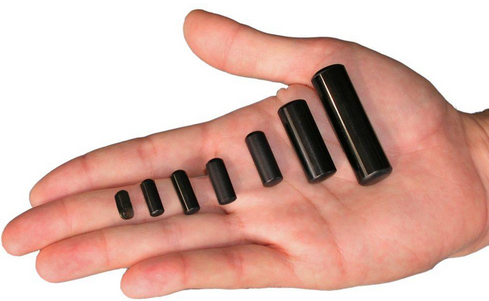 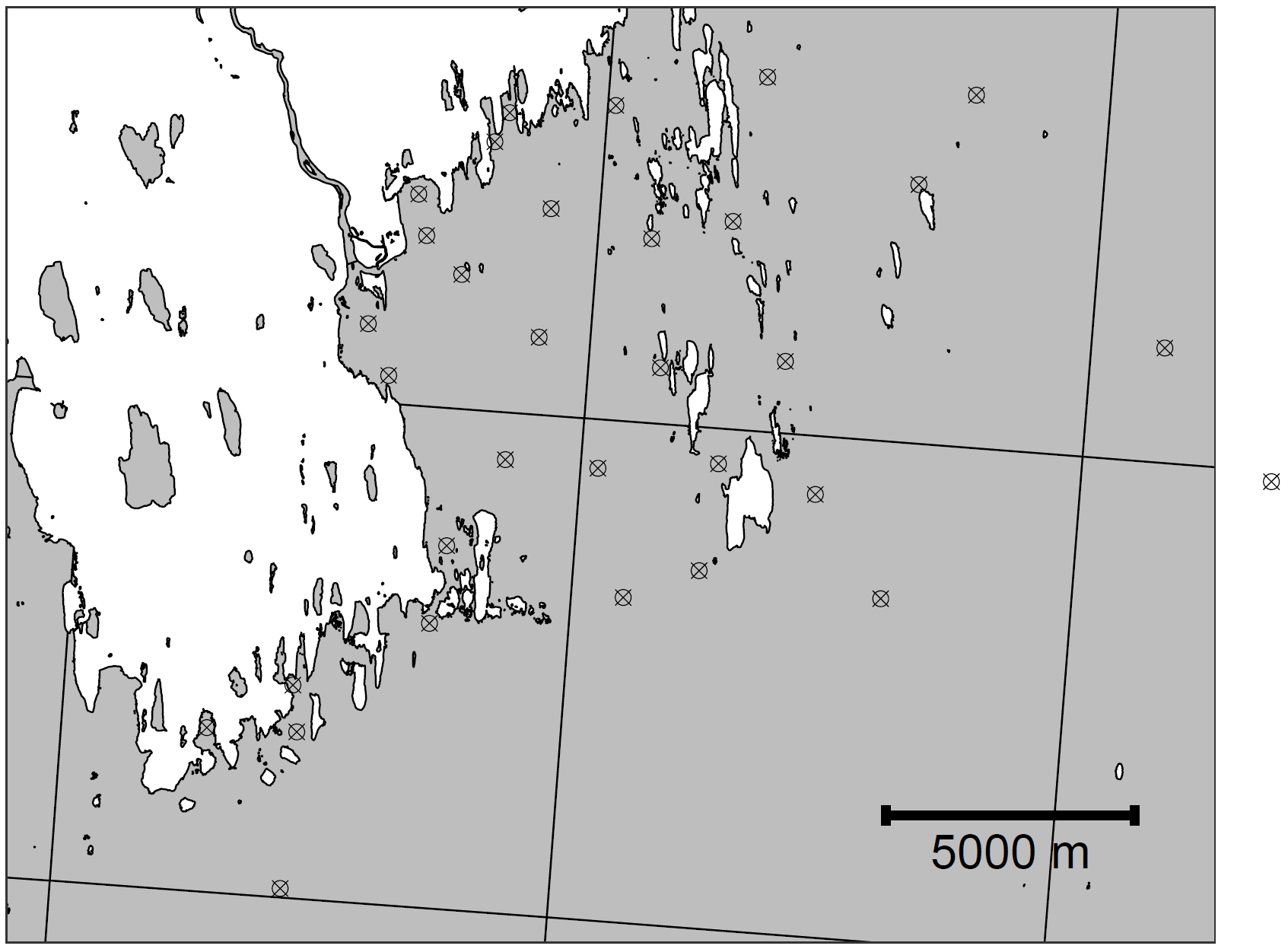 Studielokal
31 mottagare spridda över ca 16 000 ha

Varje mottagare detekterar fisk inom ca 1 km diameter

Hittills har vi data från oktober 2020 till augusti 2021
= släpplokal
= mottagare
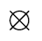 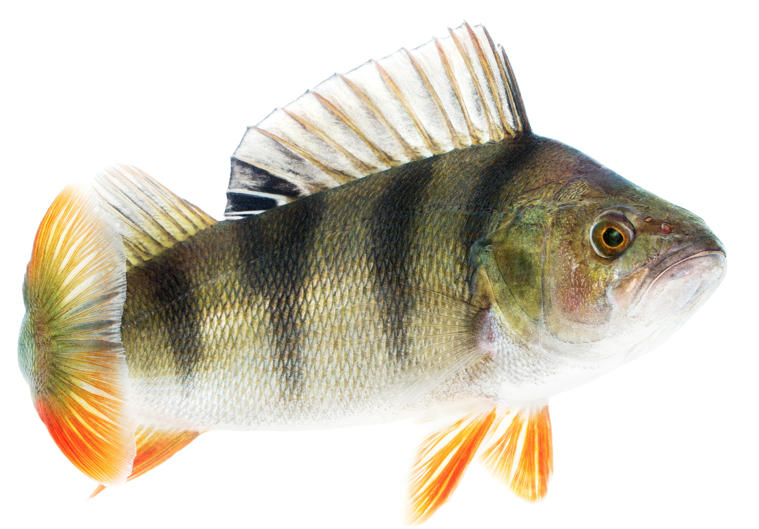 Fångade med spö och mjärdar i Öreälvens mynning och vikarna norrut37 märkta
Medellängd: 34,2 ± 3,7 cm
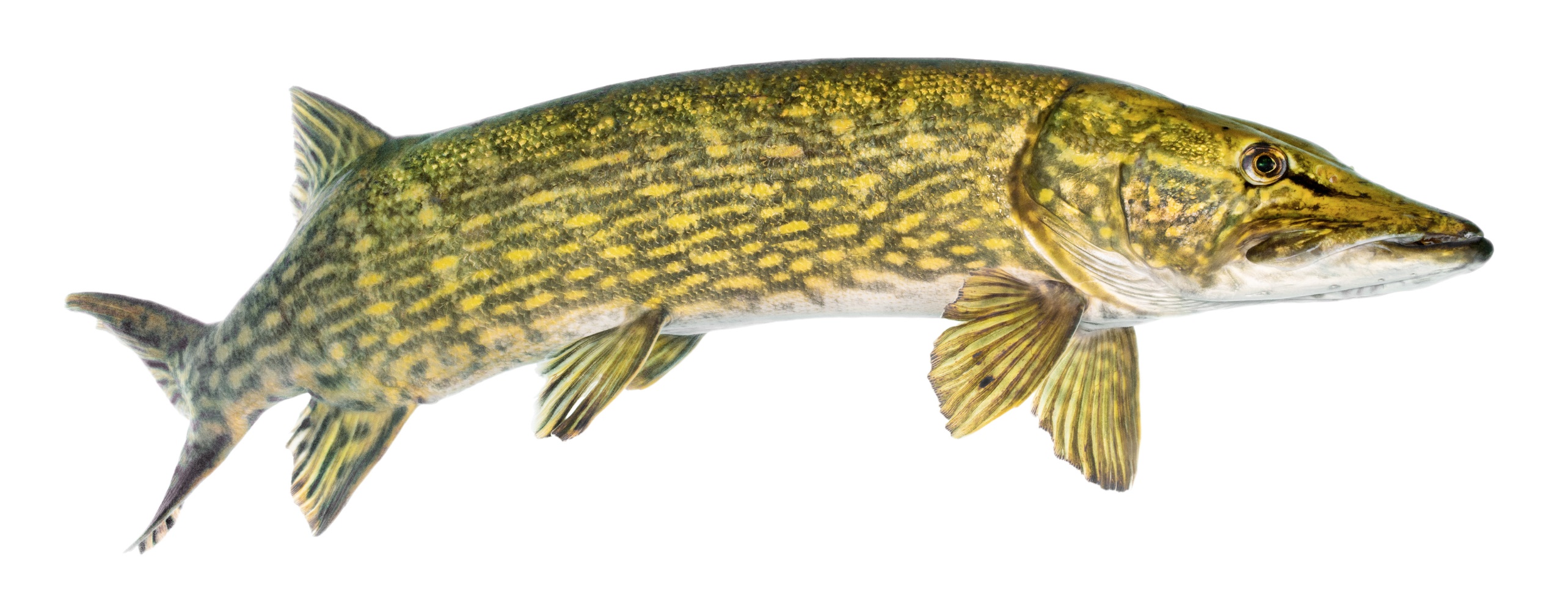 Fångade med spö och mjärdar i Öreälvens mynning och vikarna norrut39 märkta
Medellängd: 69,2 ± 13 cm
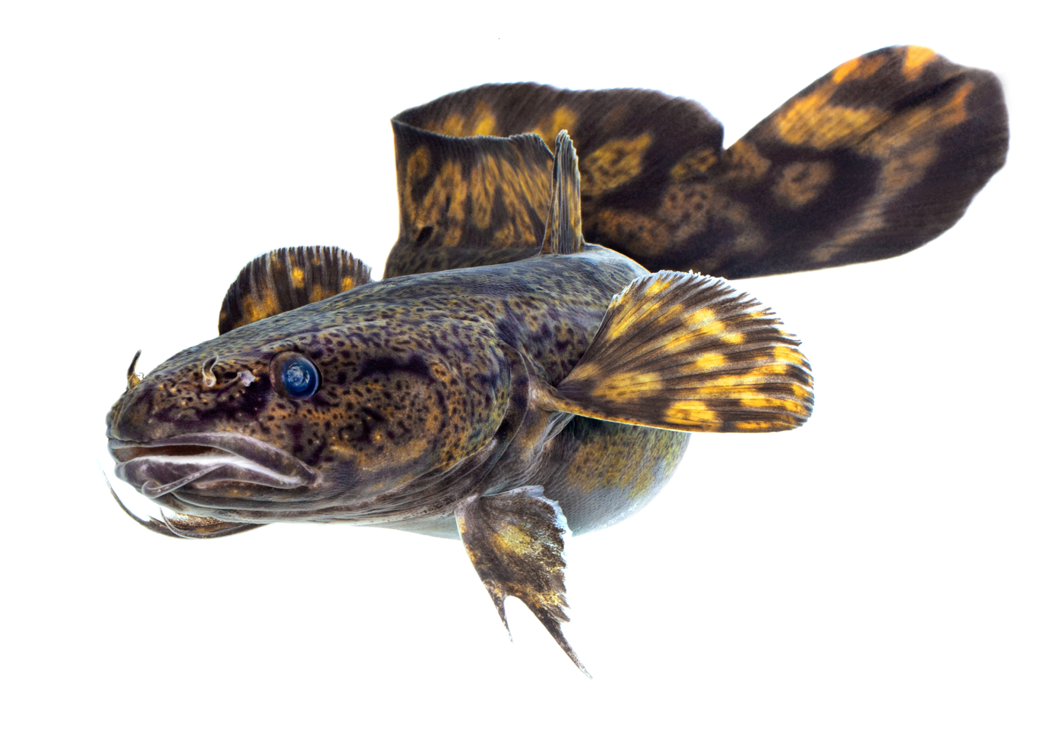 Fångade med lakakrok och mjärdar i nedre Öreälven
12 märkta
Medellängd: 54,8 ± 8,4 cm
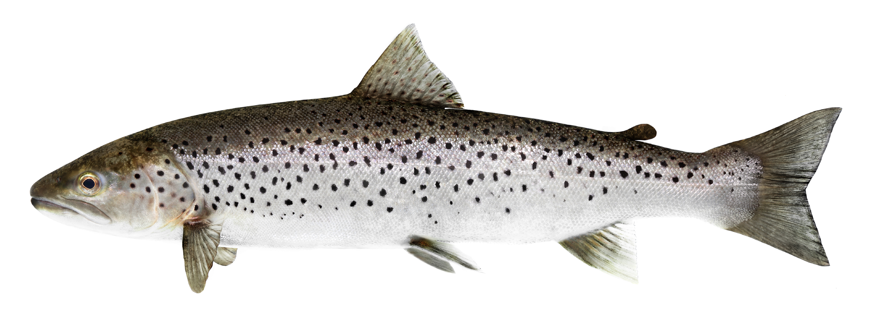 Fångade på trolling utomskärs Snöan och Norrbyskär41 märkta
Medellängd: 45,1 ± 9,1 cm
Foto Jörgen Wiklund
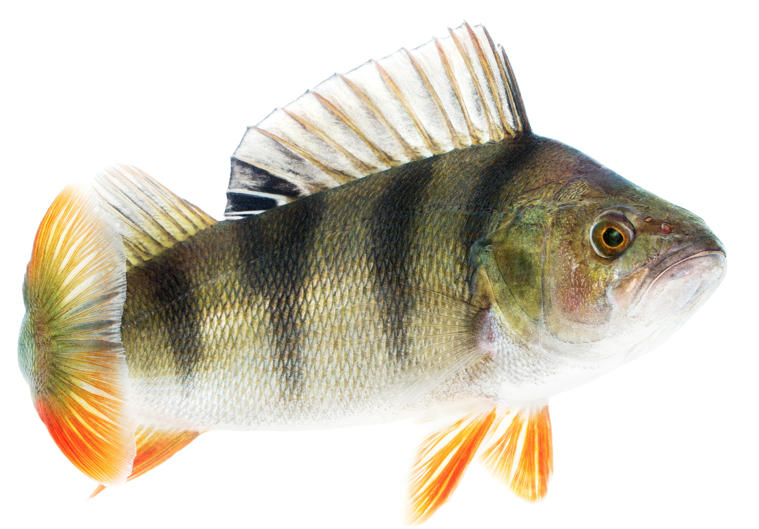 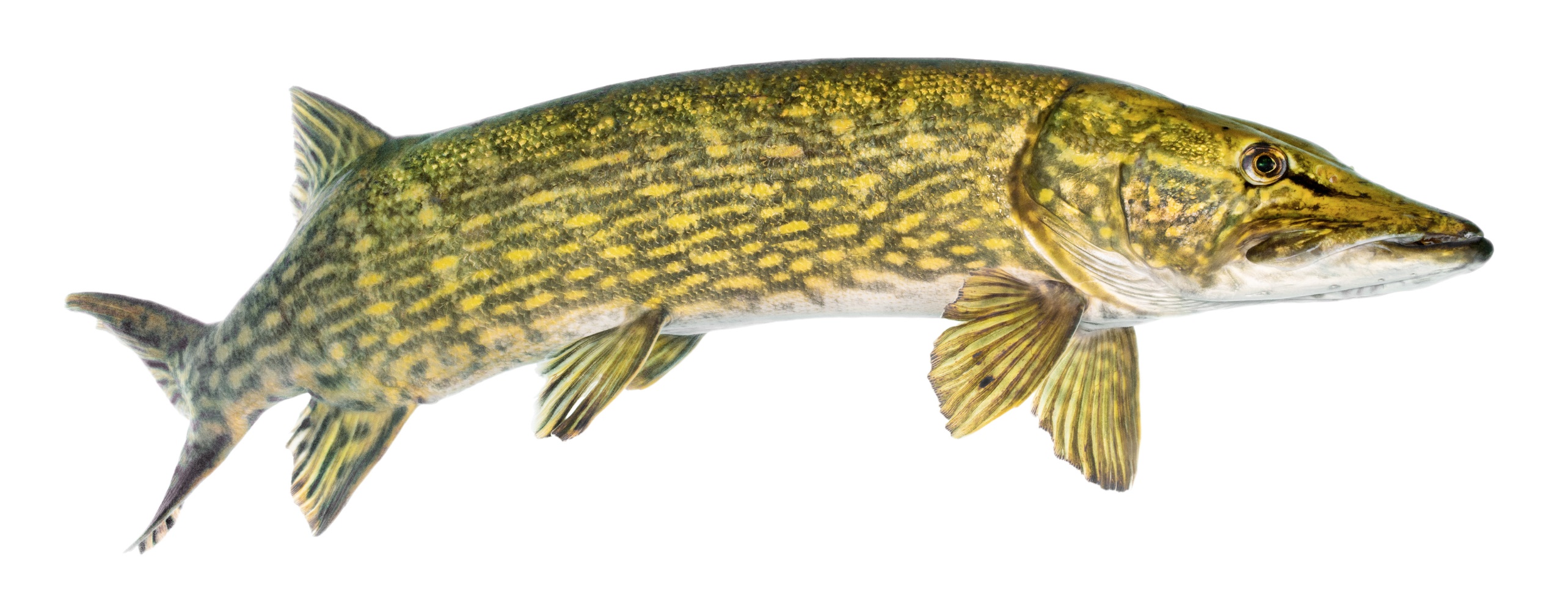 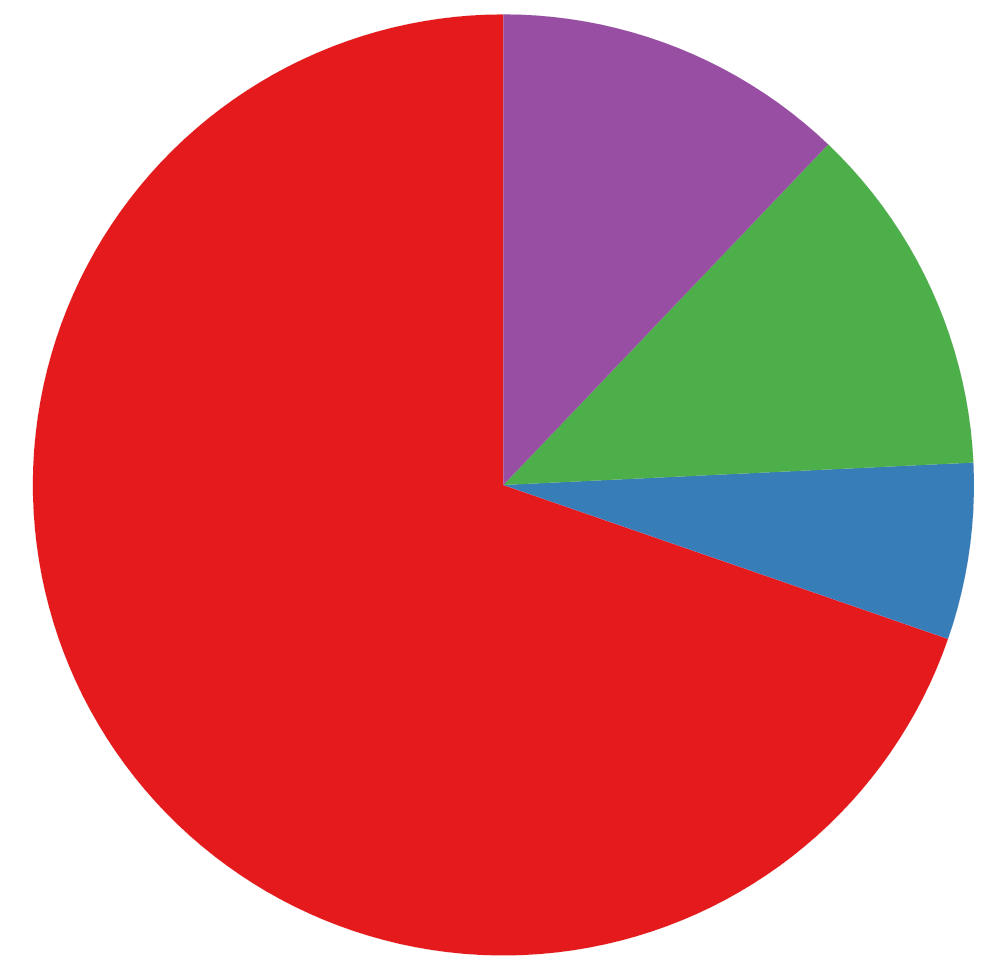 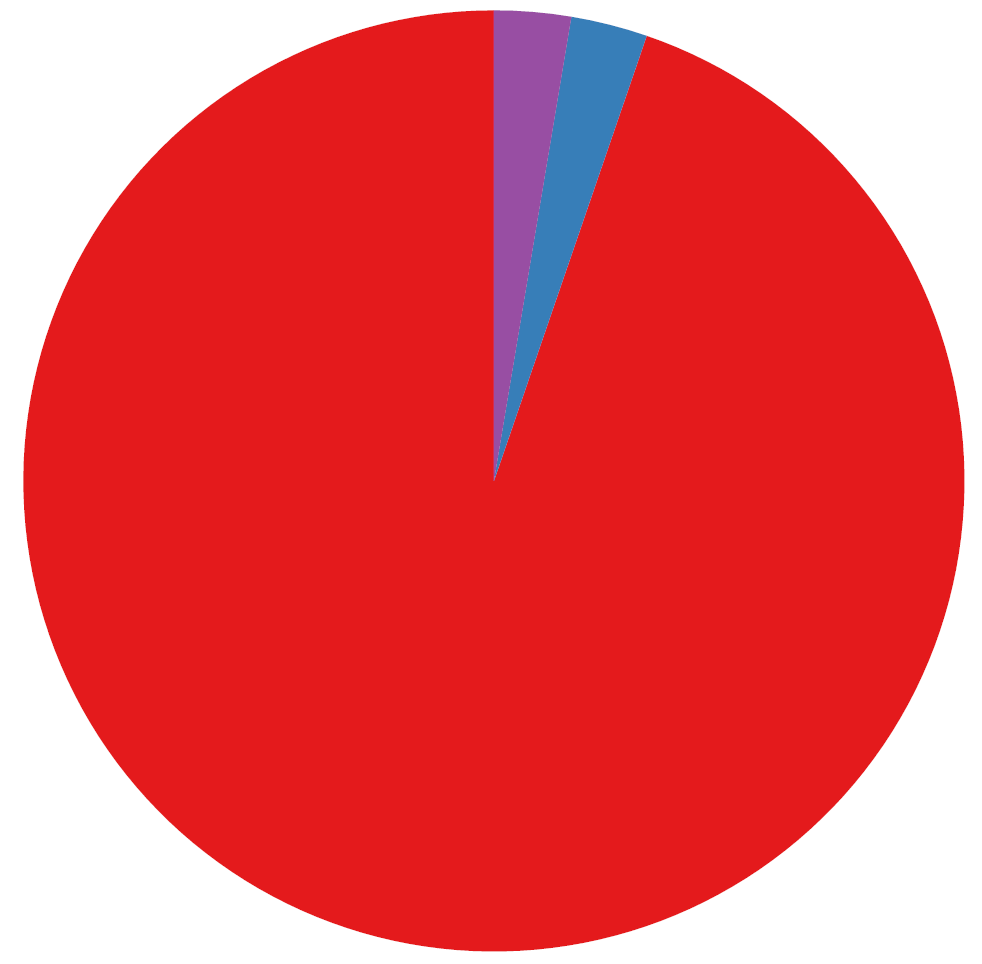 12 % älven
2,5 % älven
2,5 % norrut
12 % söderut
6 % norrut
95 % kvar i området
70 % kvar i området
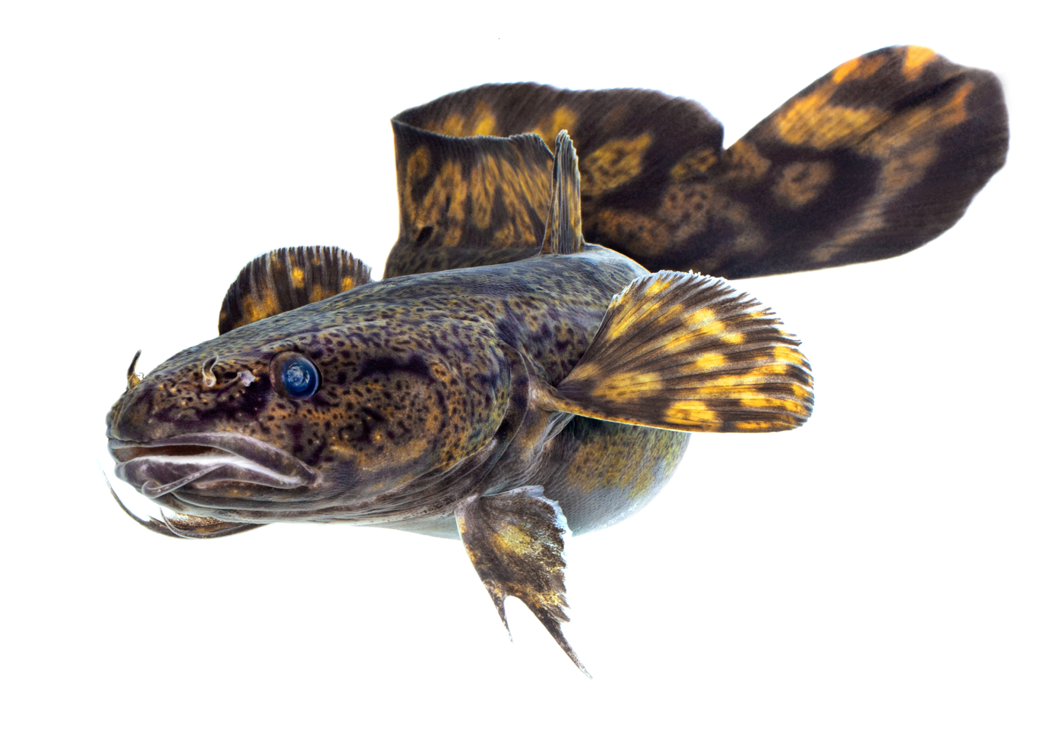 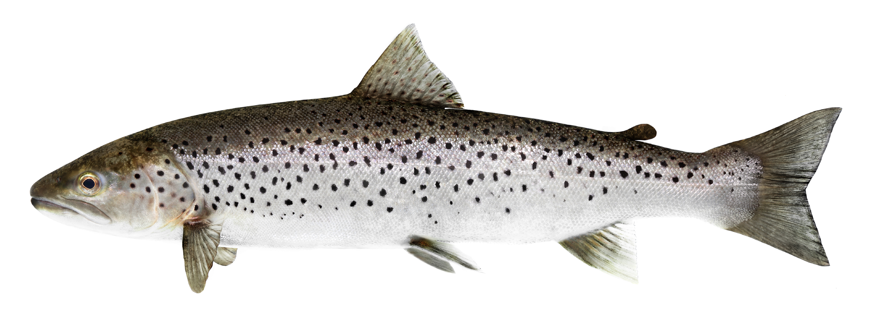 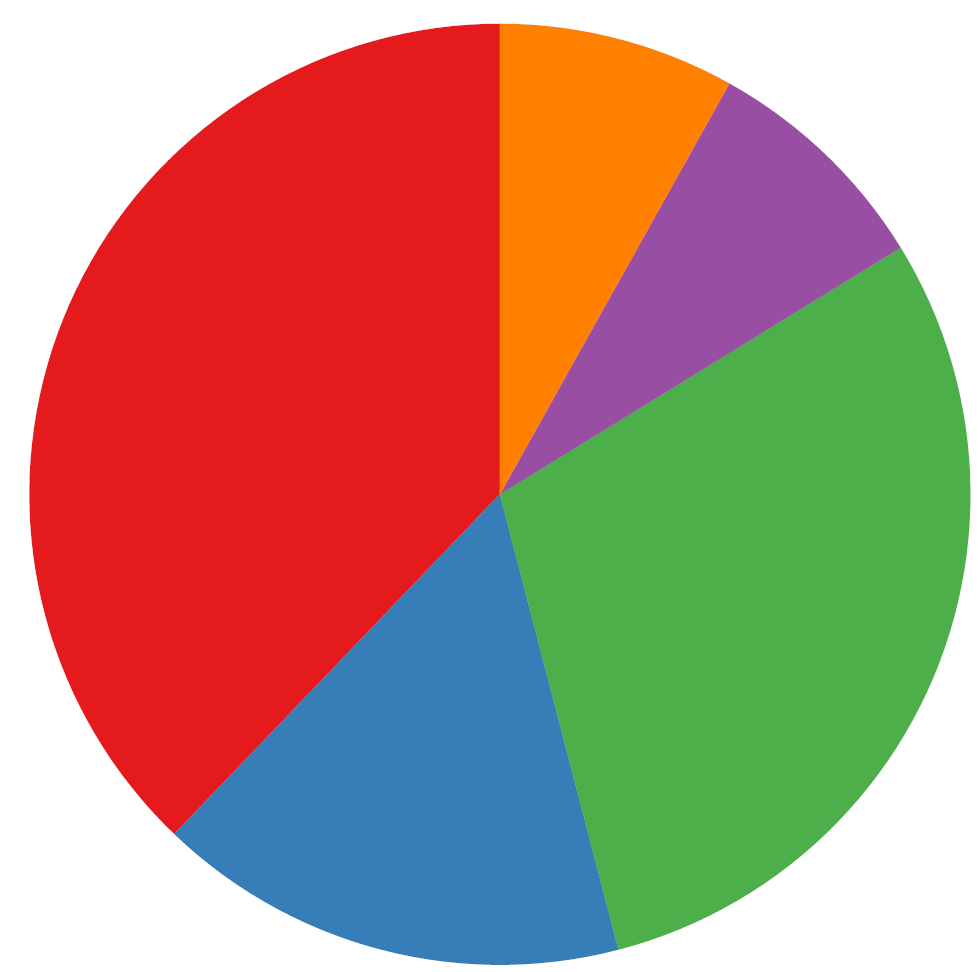 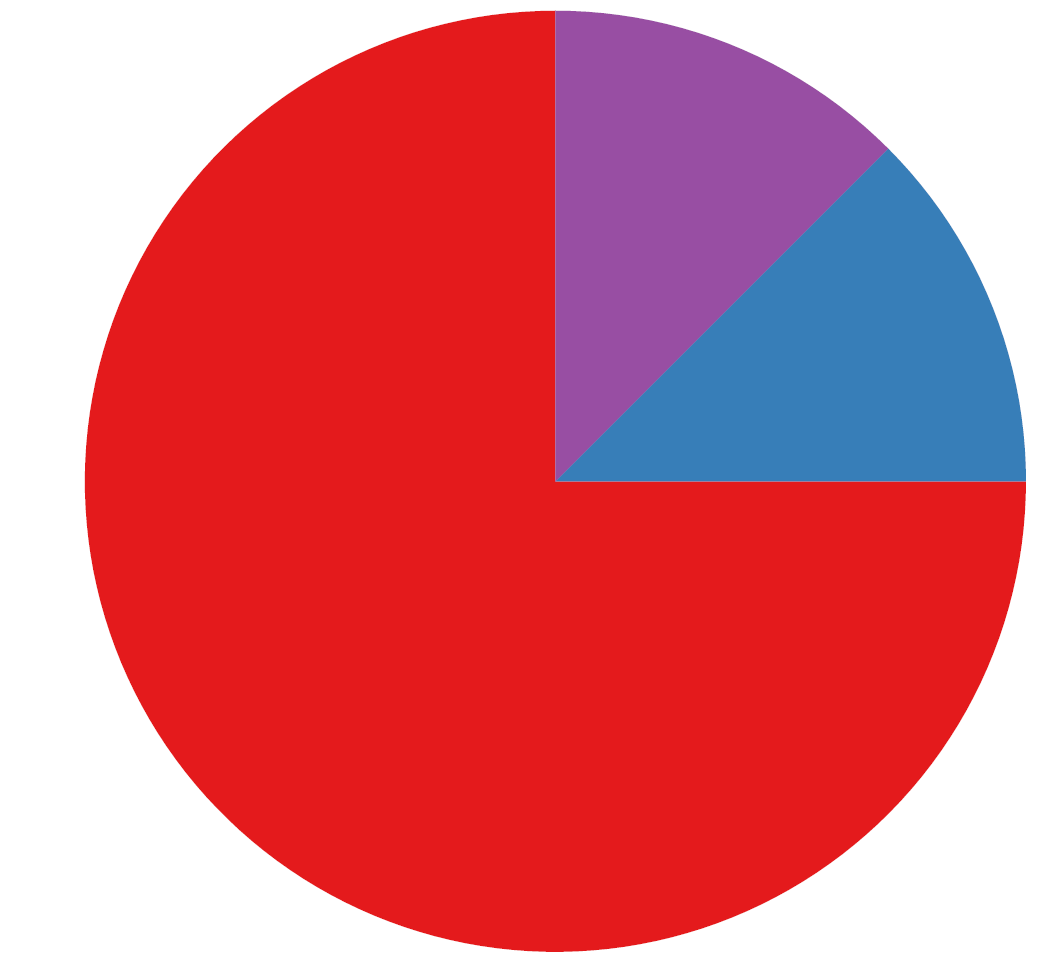 8 % österut
12,5 % älven
8 % älven
12,5 % norrut
38 % kvar i området
30 % söderut
75 % kvar i området
16 % norrut
Vilka arter detekteras var?
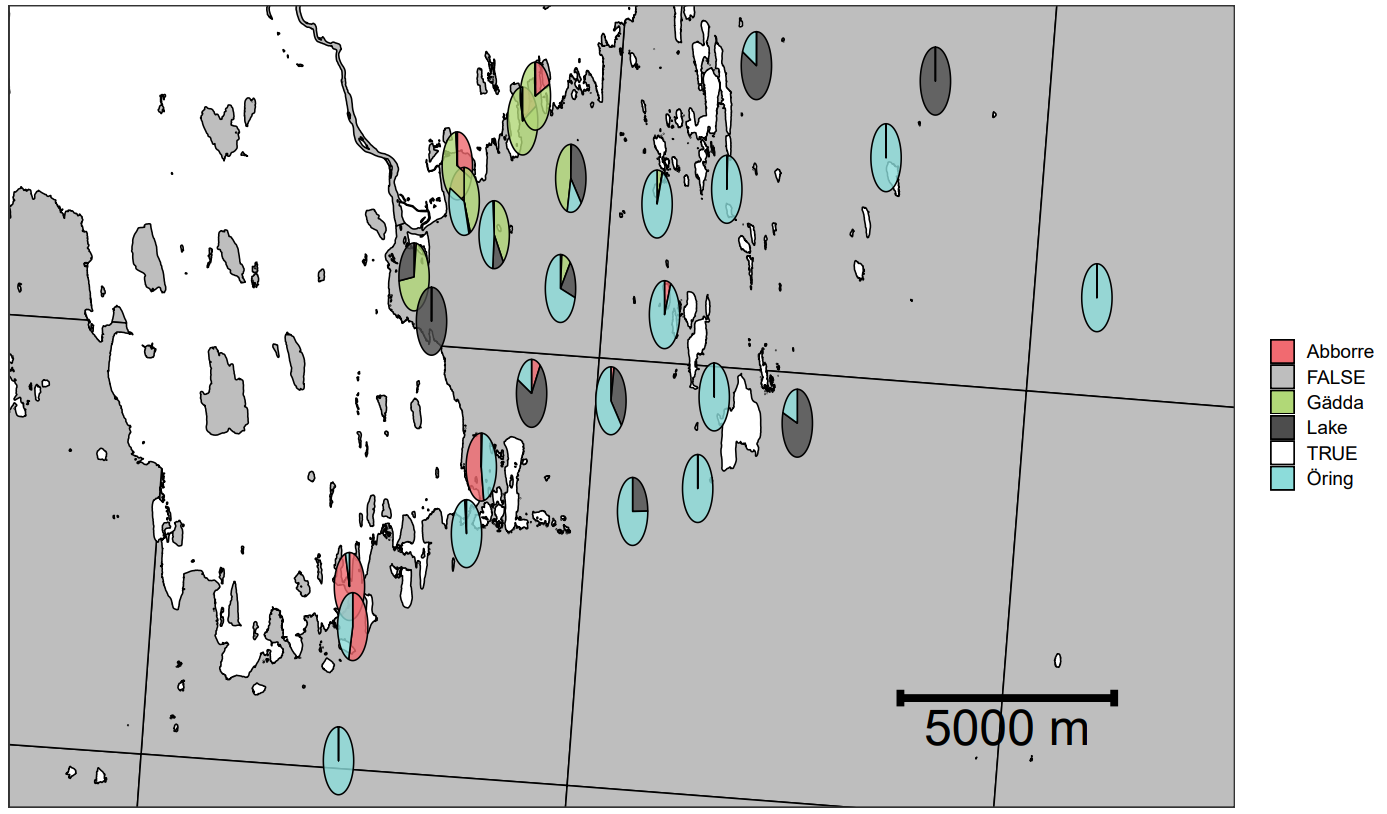 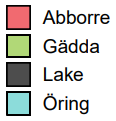 Hemområde
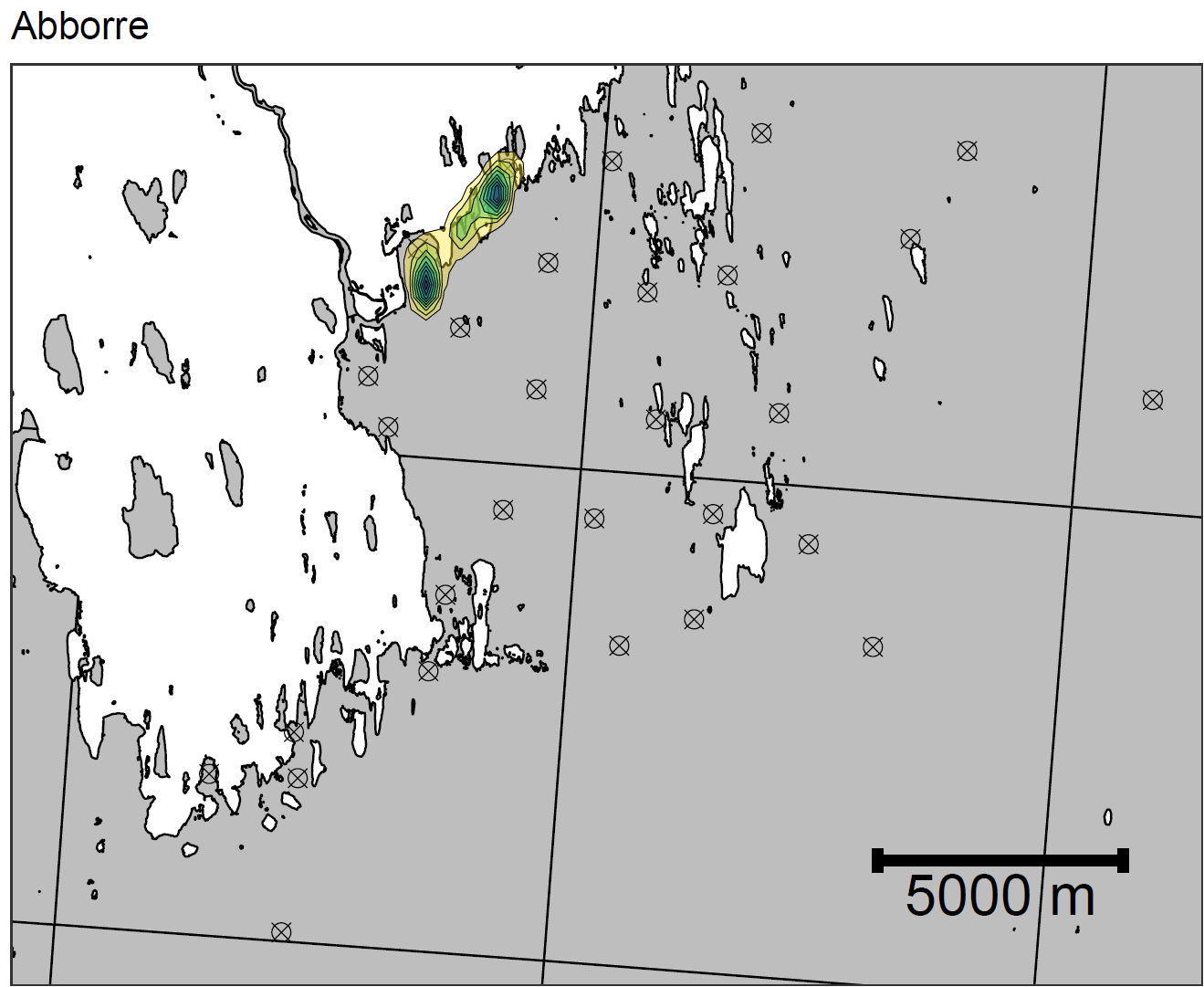 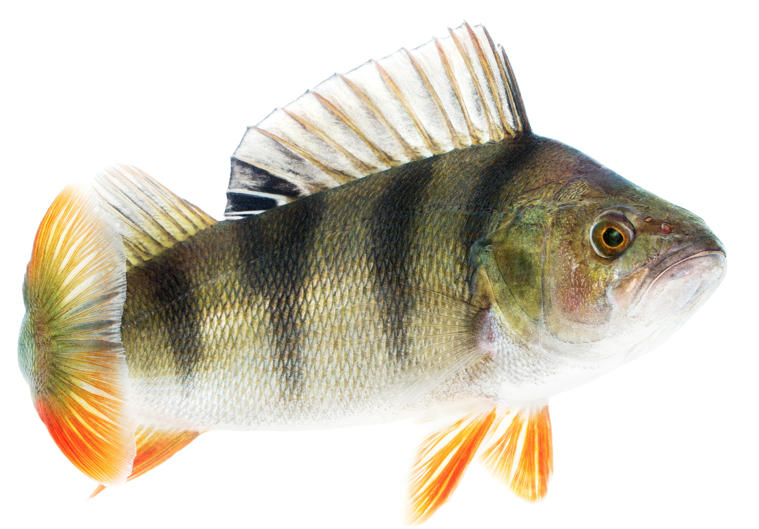 Medelpositionen för samtliga abborrar varje timme. 
90 % av alla positioner återfinns i de färgade områdena, kärnområdet visas med mörkare färger
Hemområde
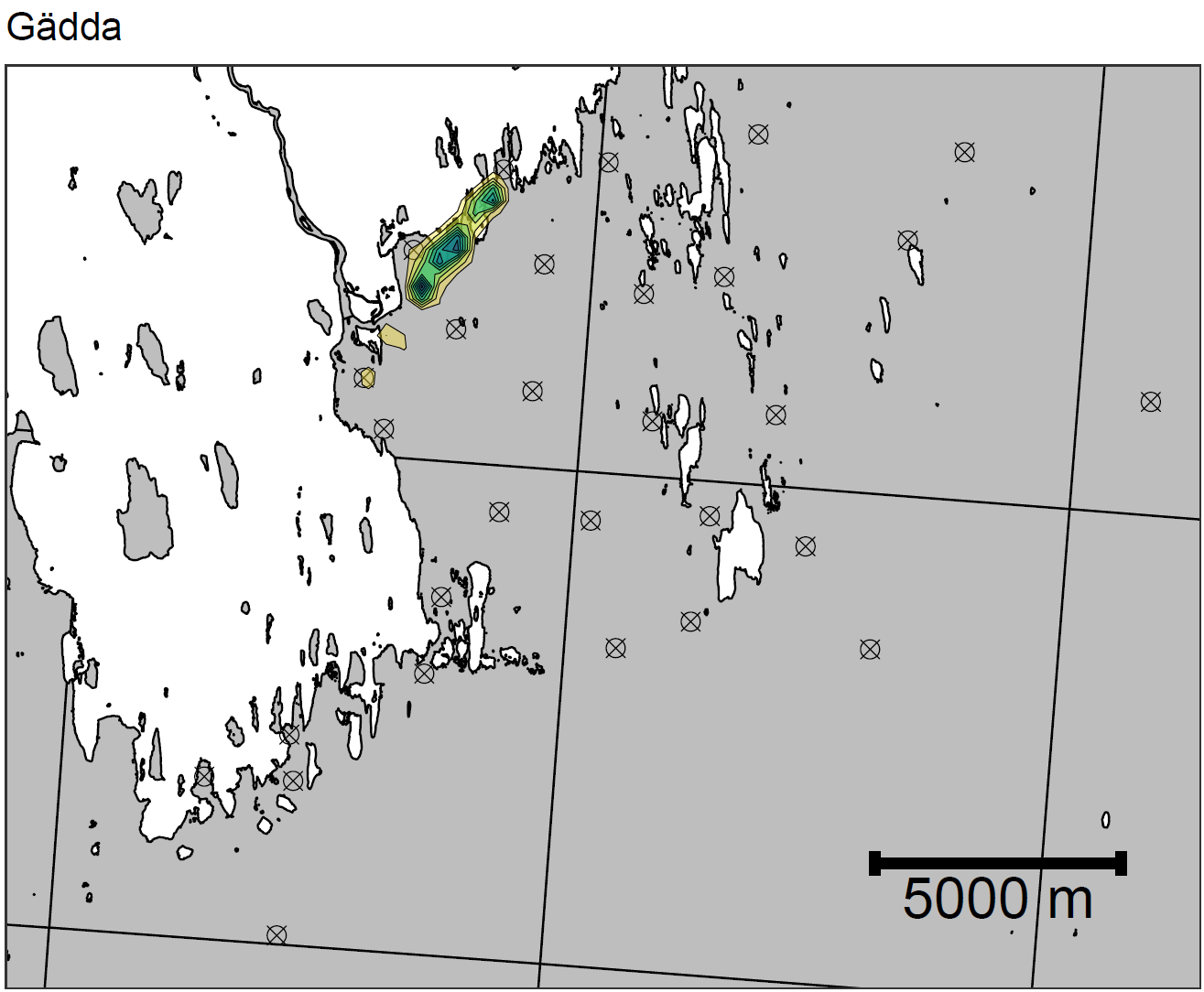 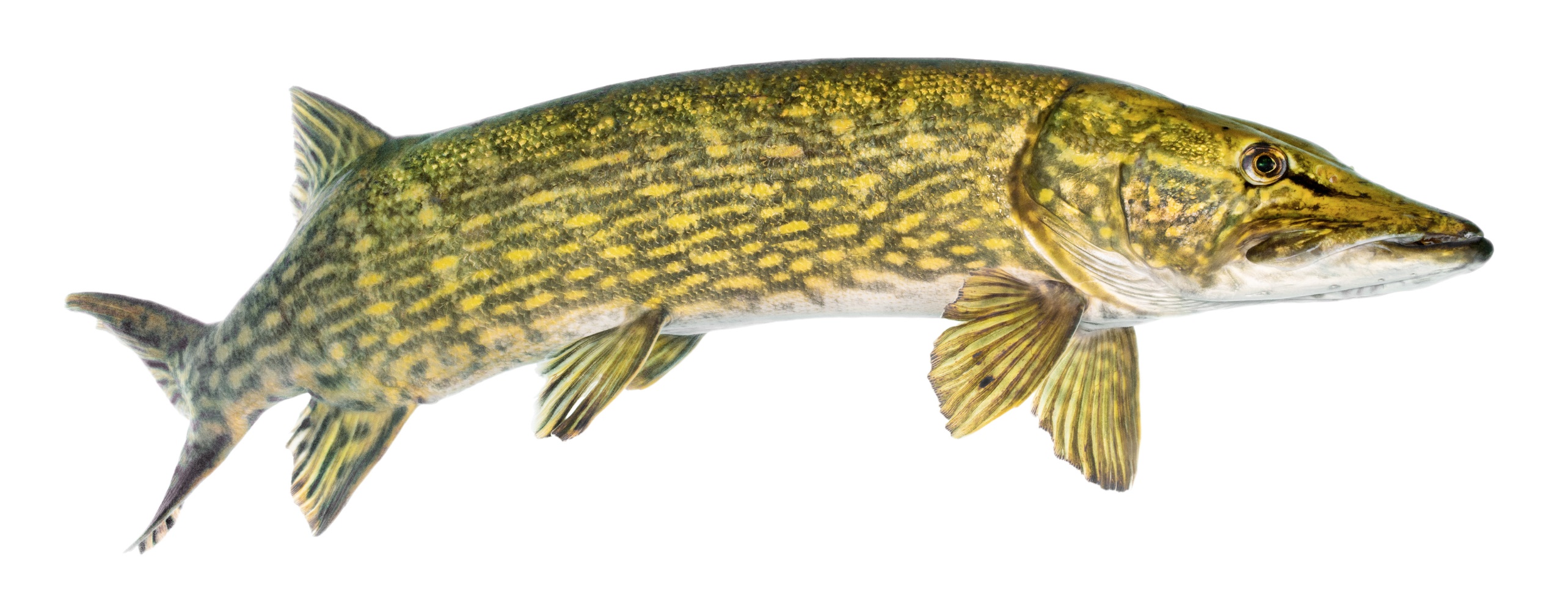 Medelpositionen för samtliga gäddor varje timme. 
90 % av alla positioner återfinns i de färgade områdena, kärnområdet visas med mörkare färger
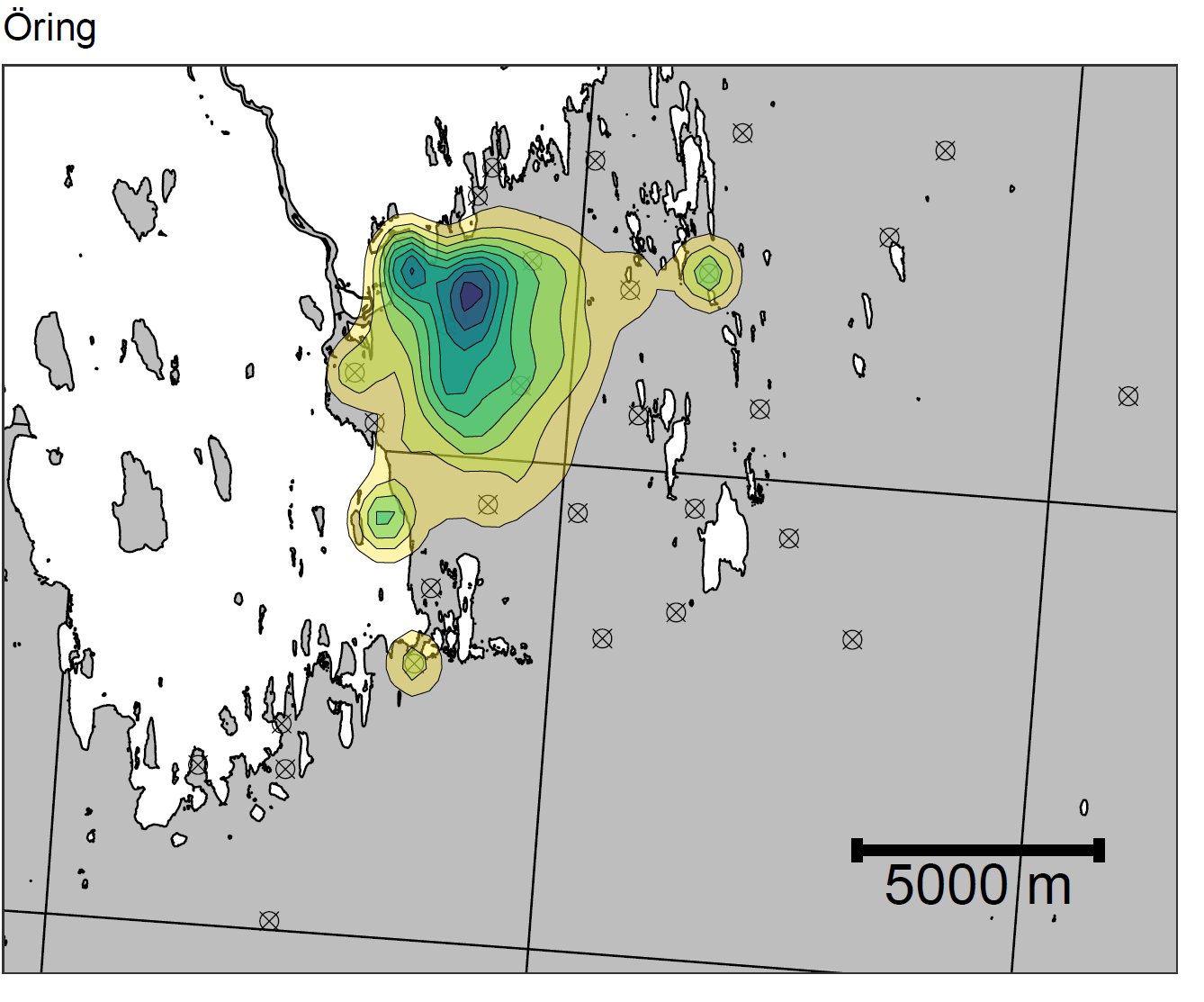 Hemområde
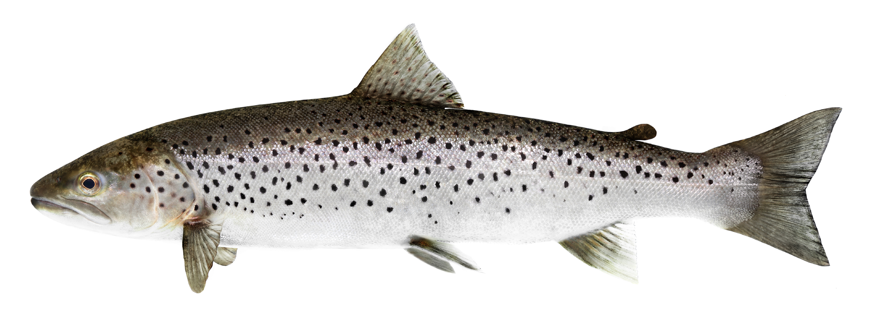 Medelpositionen för samtliga öringar varje timme. 
90 % av alla positioner återfinns i de färgade områdena, kärnområdet visas med mörkare färger
Exempel: öring
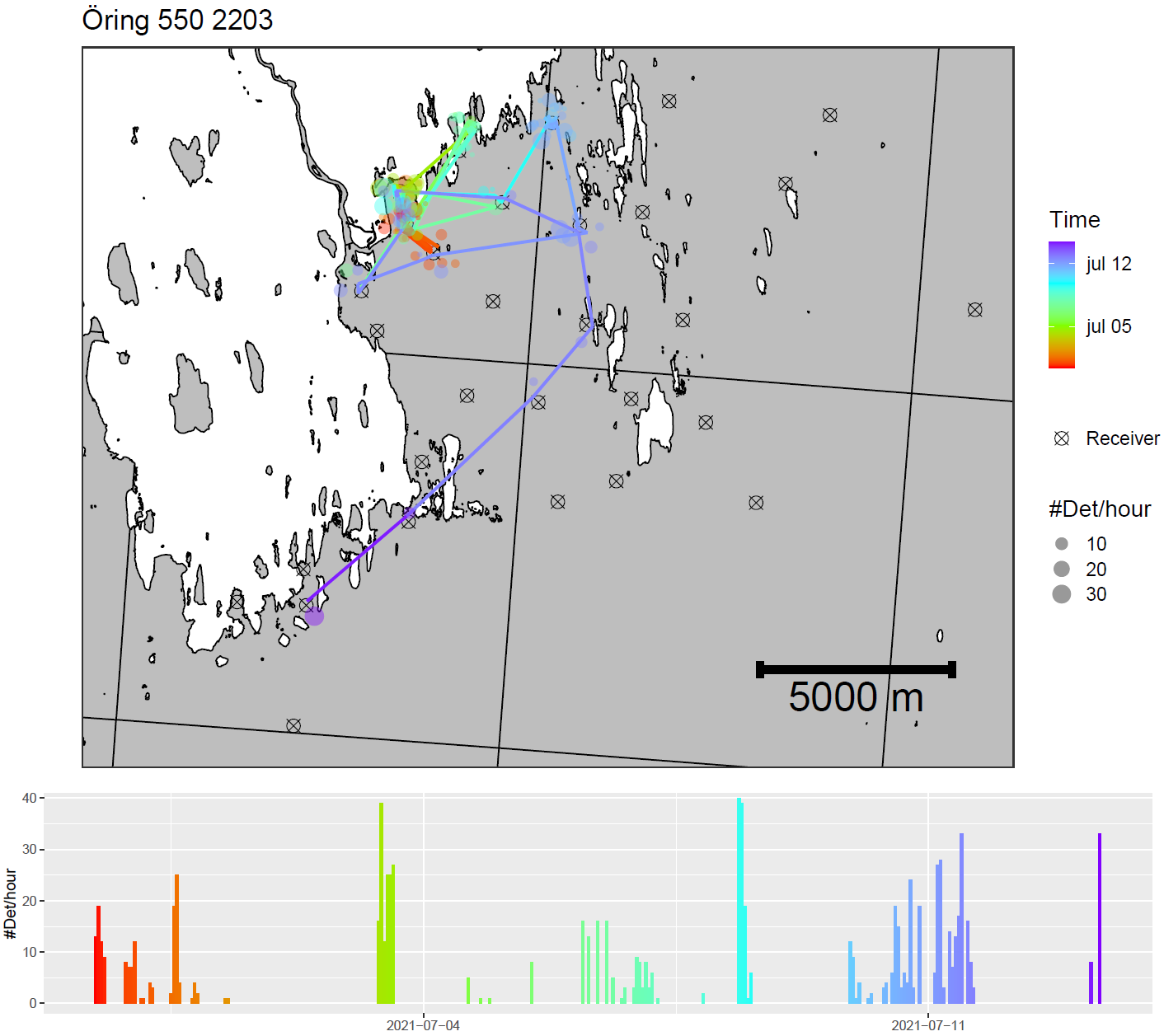 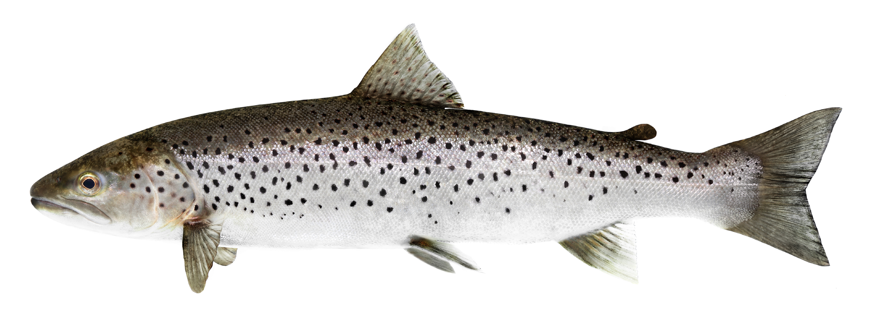 55 cm
Märkt och släppt 
2021-06-30 vid Kylören
Detekterad vidStadsvikenNorrbyn Öreälvens mynningHusskärSikhällanJärnäsklubb
Exempel: öringsmolt
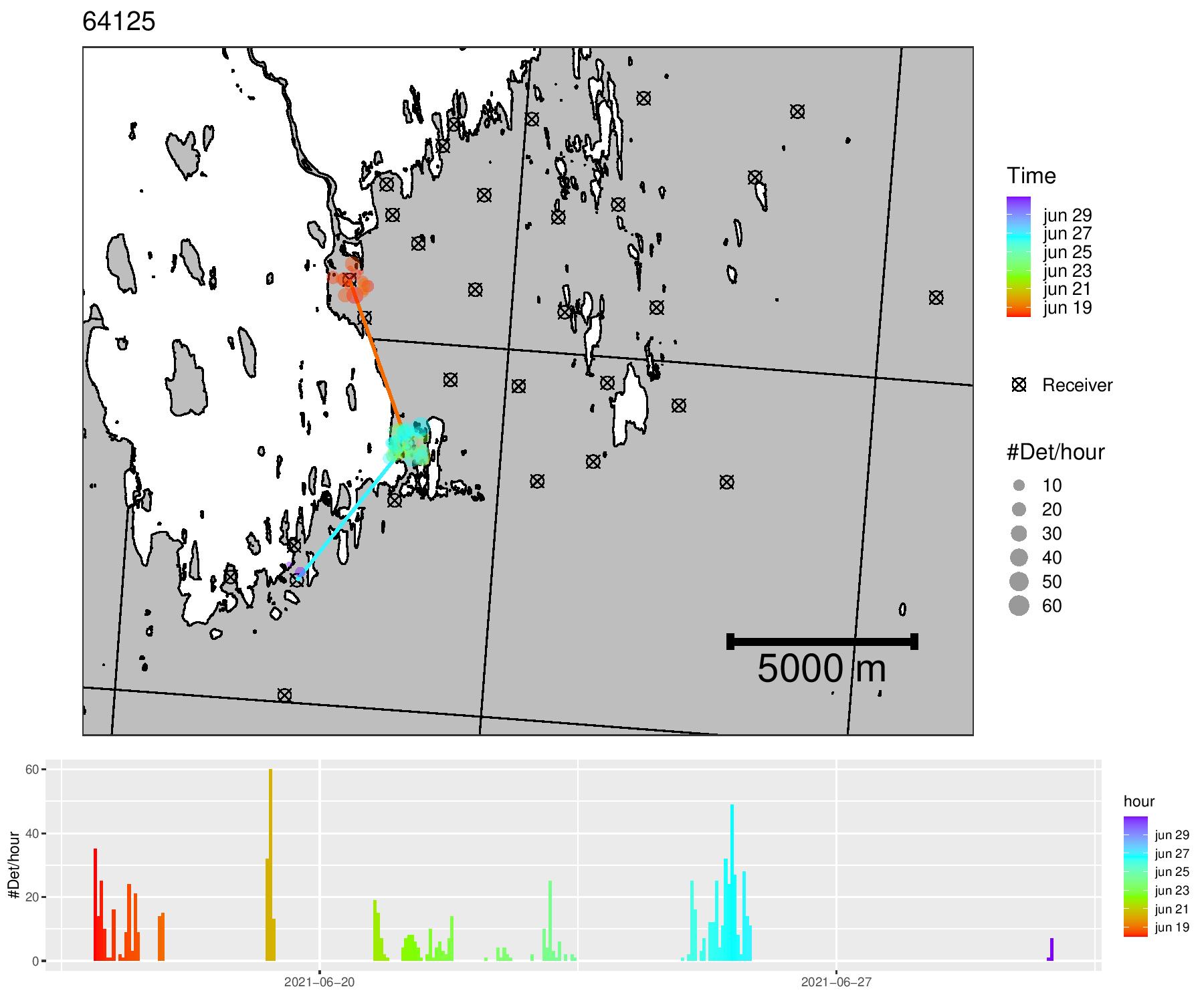 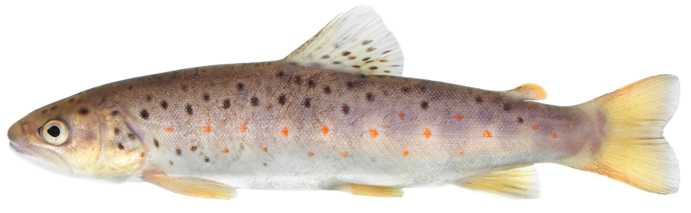 17 cm
Märkt och släppt 
2021-06-16 i älven
Detekterad vidÖreälvens mynningKråkenJärnäsklubb
Hemområde
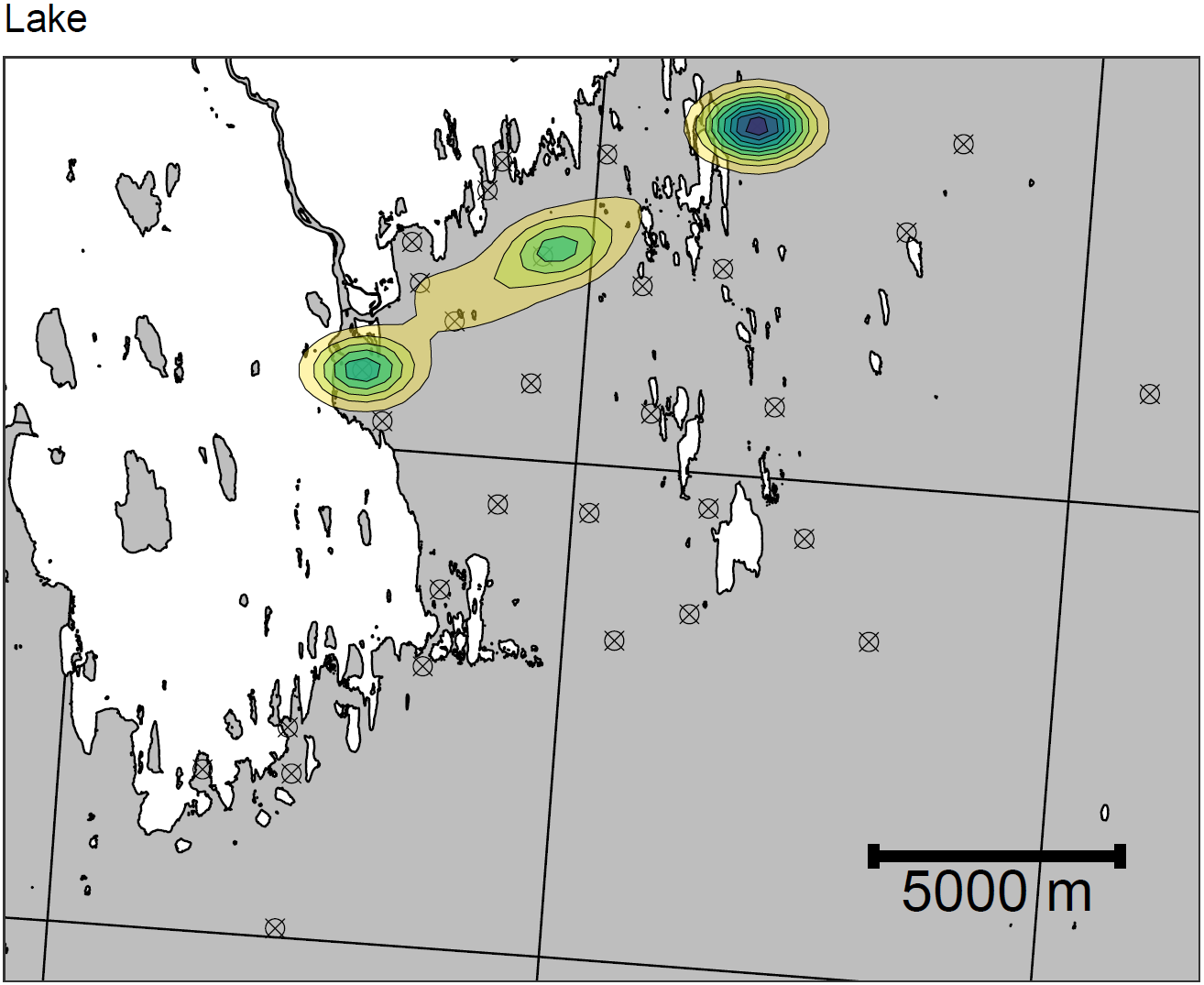 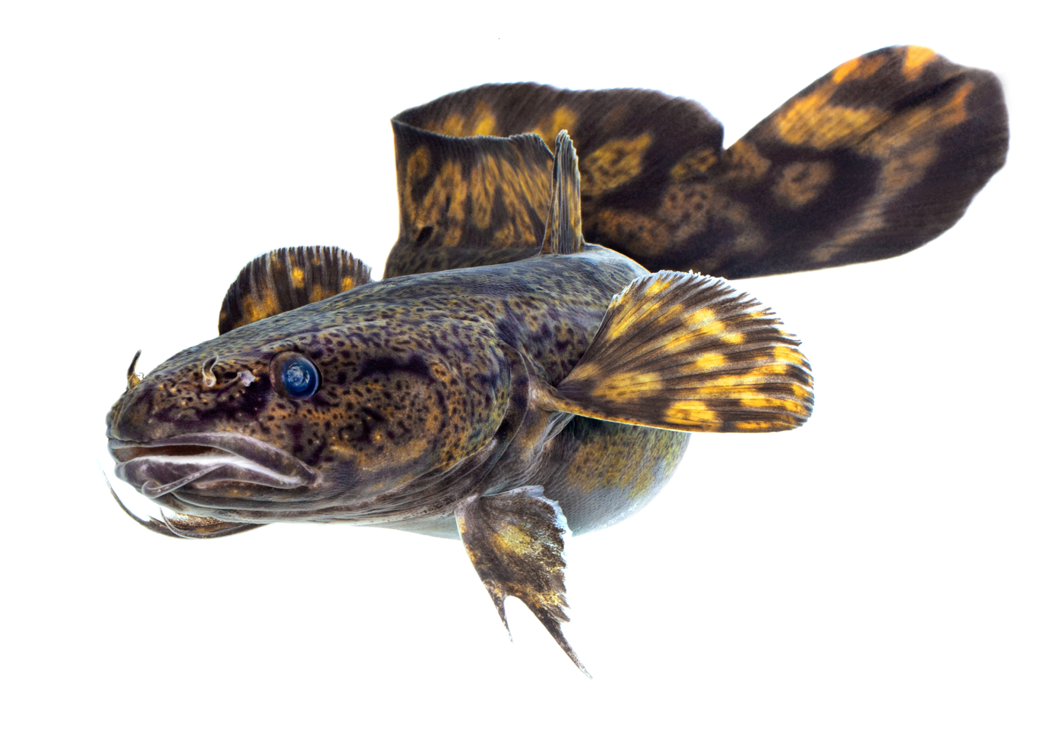 Medelpositionen för samtliga lakar varje timme. 
90 % av alla positioner återfinns i de färgade områdena, kärnområdet visas med mörkare färger
Exempel: lake
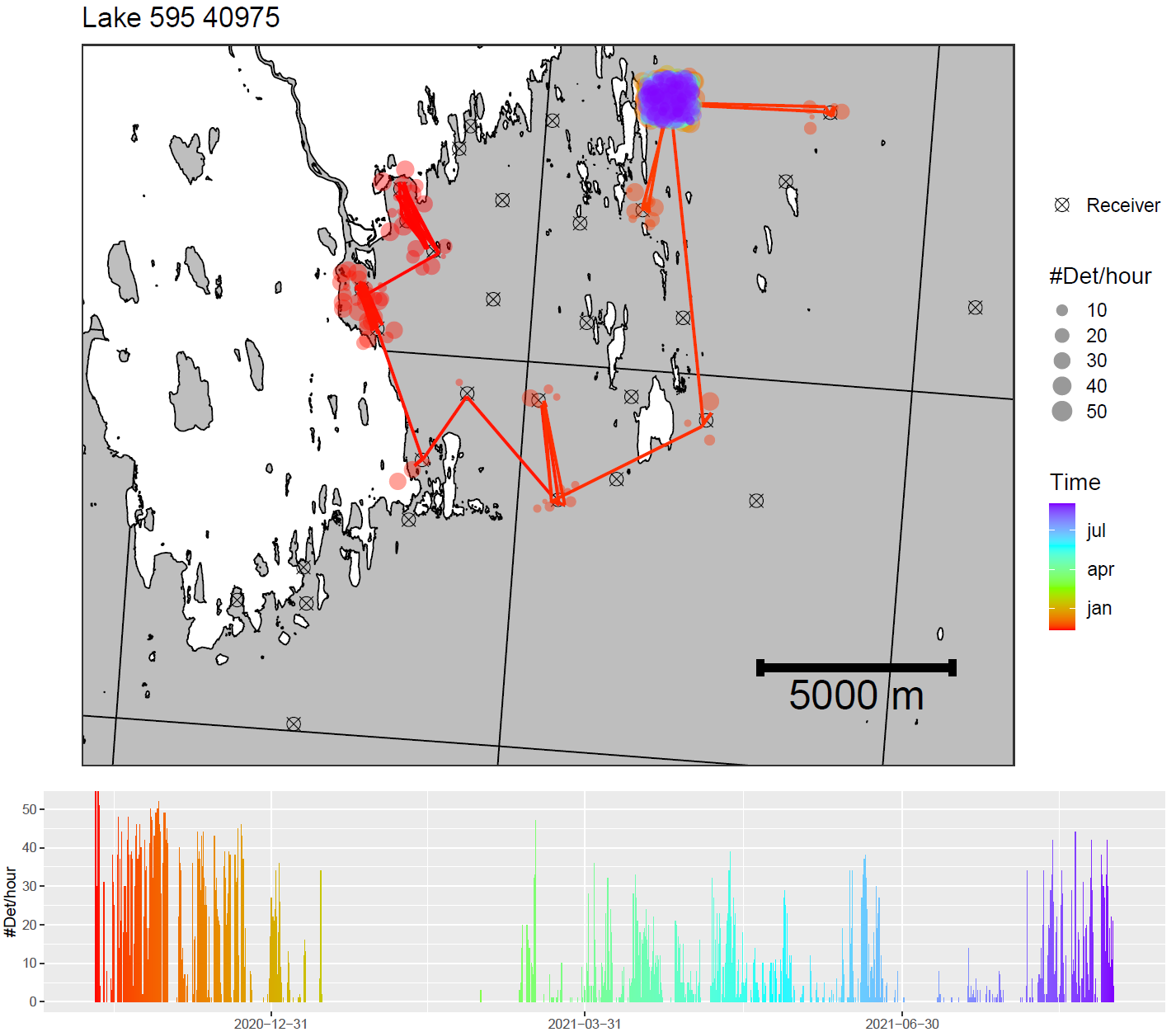 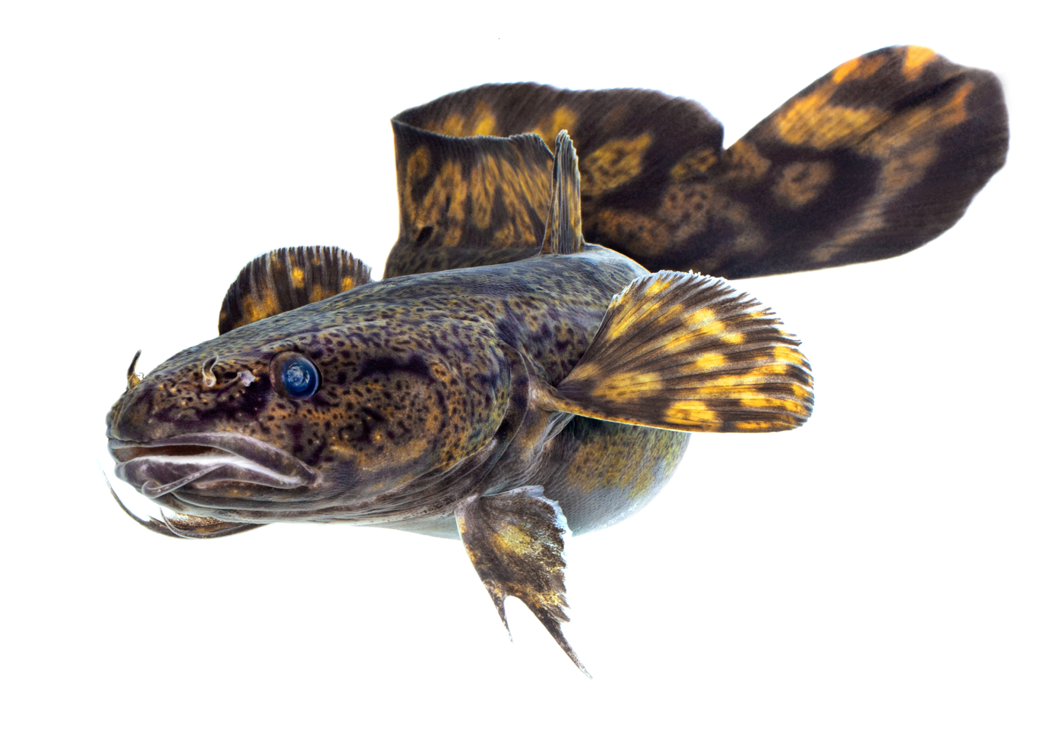 60 cm
Märkt och släppt 
2020-11-11 vid Kylören
Detekterad vid Öreälvens mynning KråkenSnöanNorrbyskär
Temperaturprofil och djup
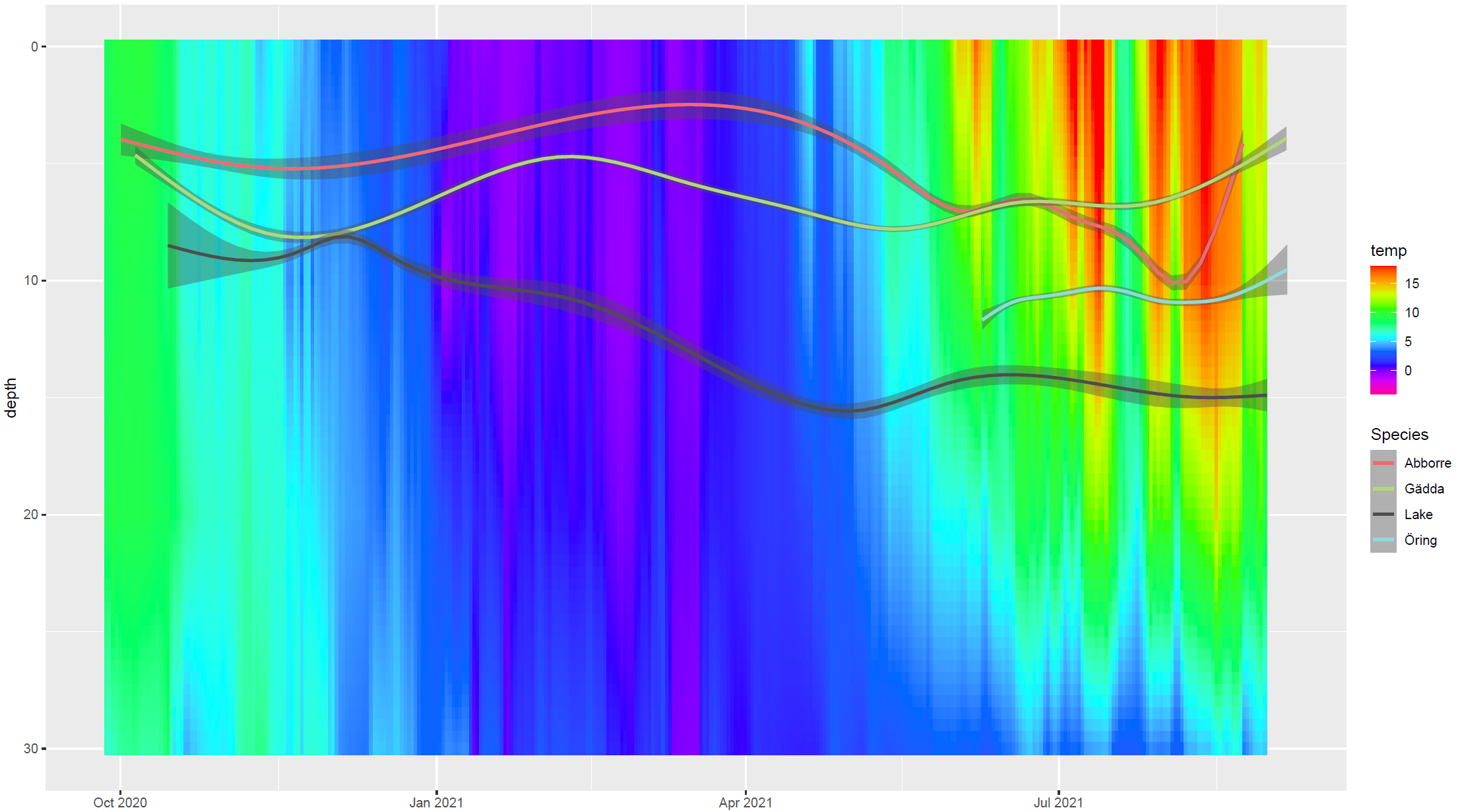 Sammanfattning
Abborre och gädda rör sig över begränsade områden och är bundna till kusten

Lake och framförallt öring rör sig över större områden och uppehåller sig mer i öppet vatten, undviker grunt vatten under sommaren

Eventuella förvaltningsåtgärder bör anpassas efter artRelativt små områden (< 500 ha) med fångstbegränsningar har goda chanser påverka populationer av gädda och abborre. Öring och lake kräver större områden
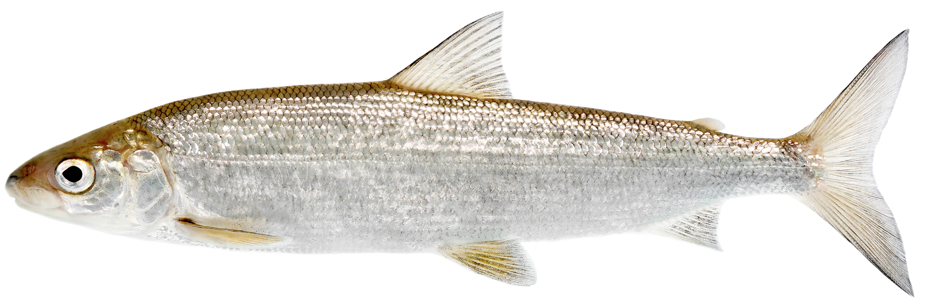 Kommande planer
Märkning av fler lakar och öringsmolt, även inkludera nya arter (sik, harr, brax, id)

Korrelera fiskens rörelser till habitatkartor och vattenförhållanden
Sikens rörelse vintertid i relation till vattenstånd.
En ”sanning” inom fiske är att ”Siken går bara att fiska på högvatten”. Stämmer detta?
Följer siken byten som dras in med stigande vatten eller söker den byten på bottnar som friläggs av det stigande vattnet?
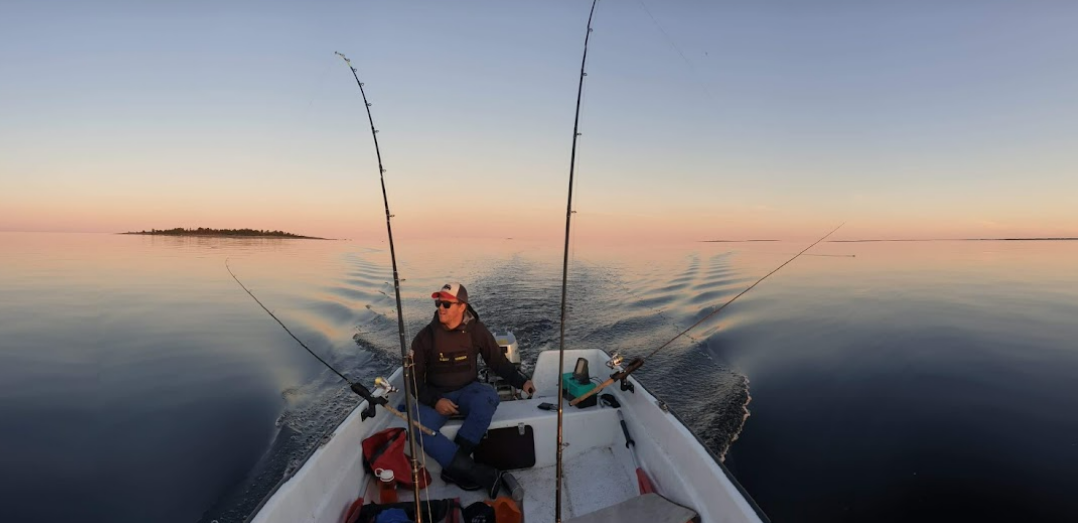 Tack för mig
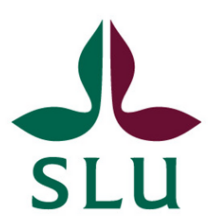 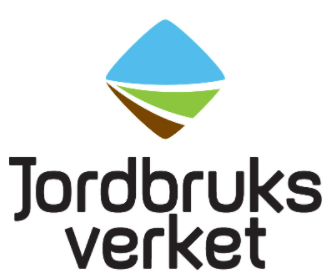 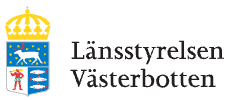 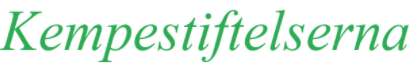